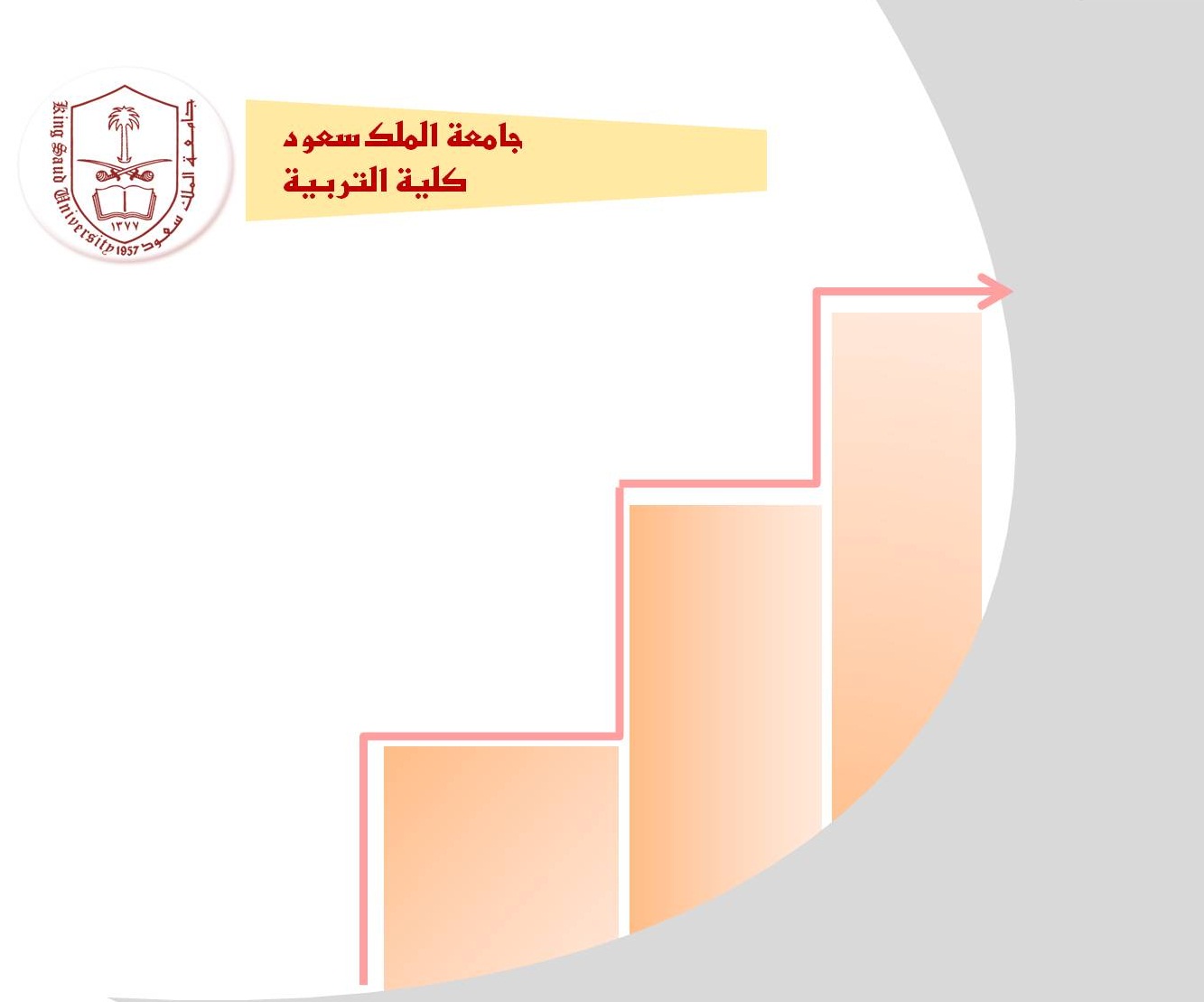 خصائص النظام الاقتصادي الاسلامي وأهدافه:
ماده سلم 103
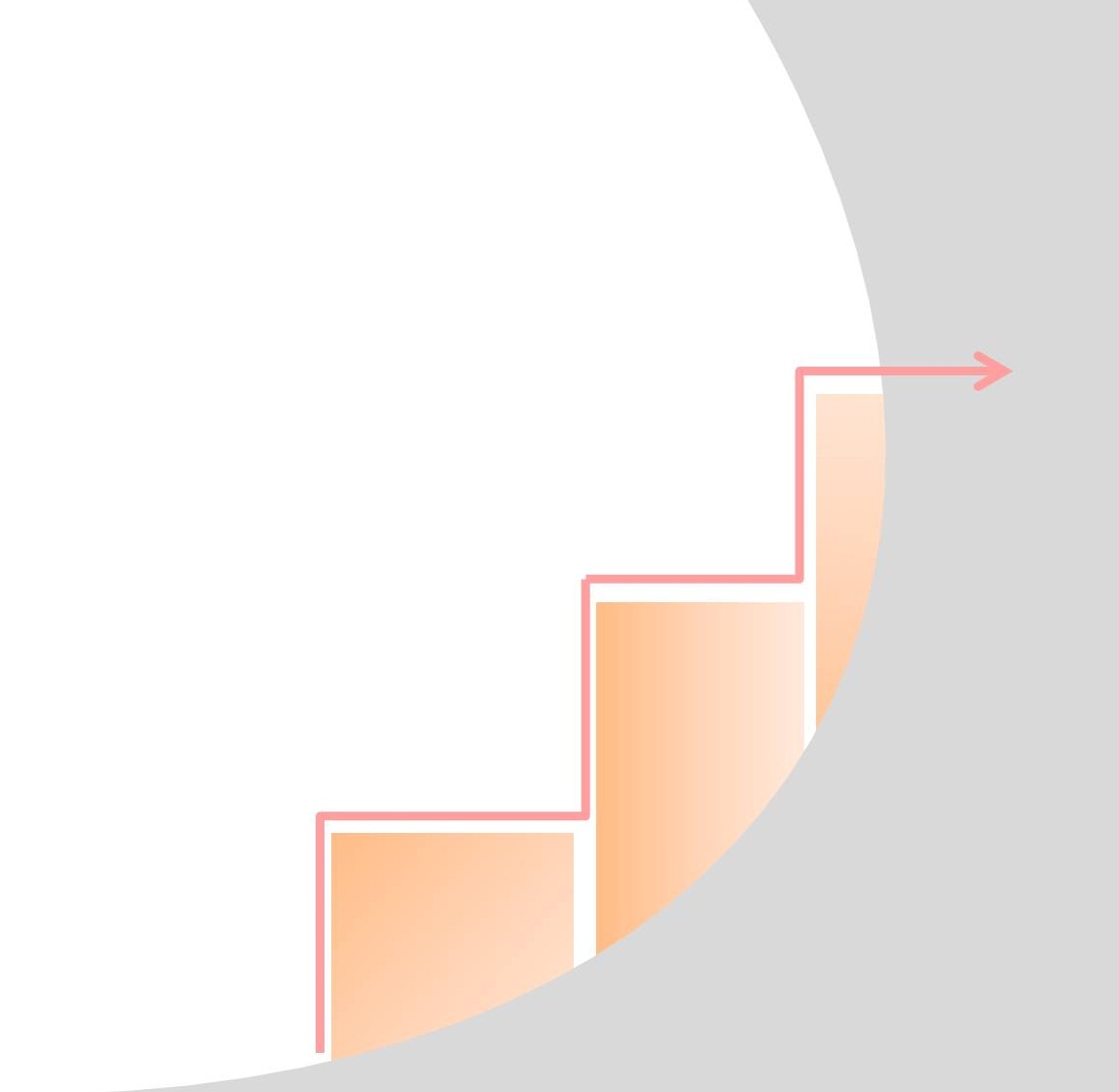 خصائص النظام الاقتصادي الاسلامي
النظام الاقتصادي الإسلامي جزء من نظام الإسلام:
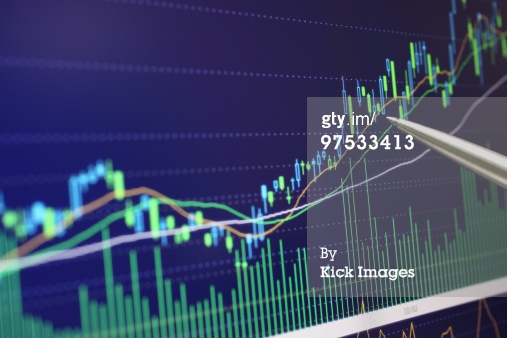 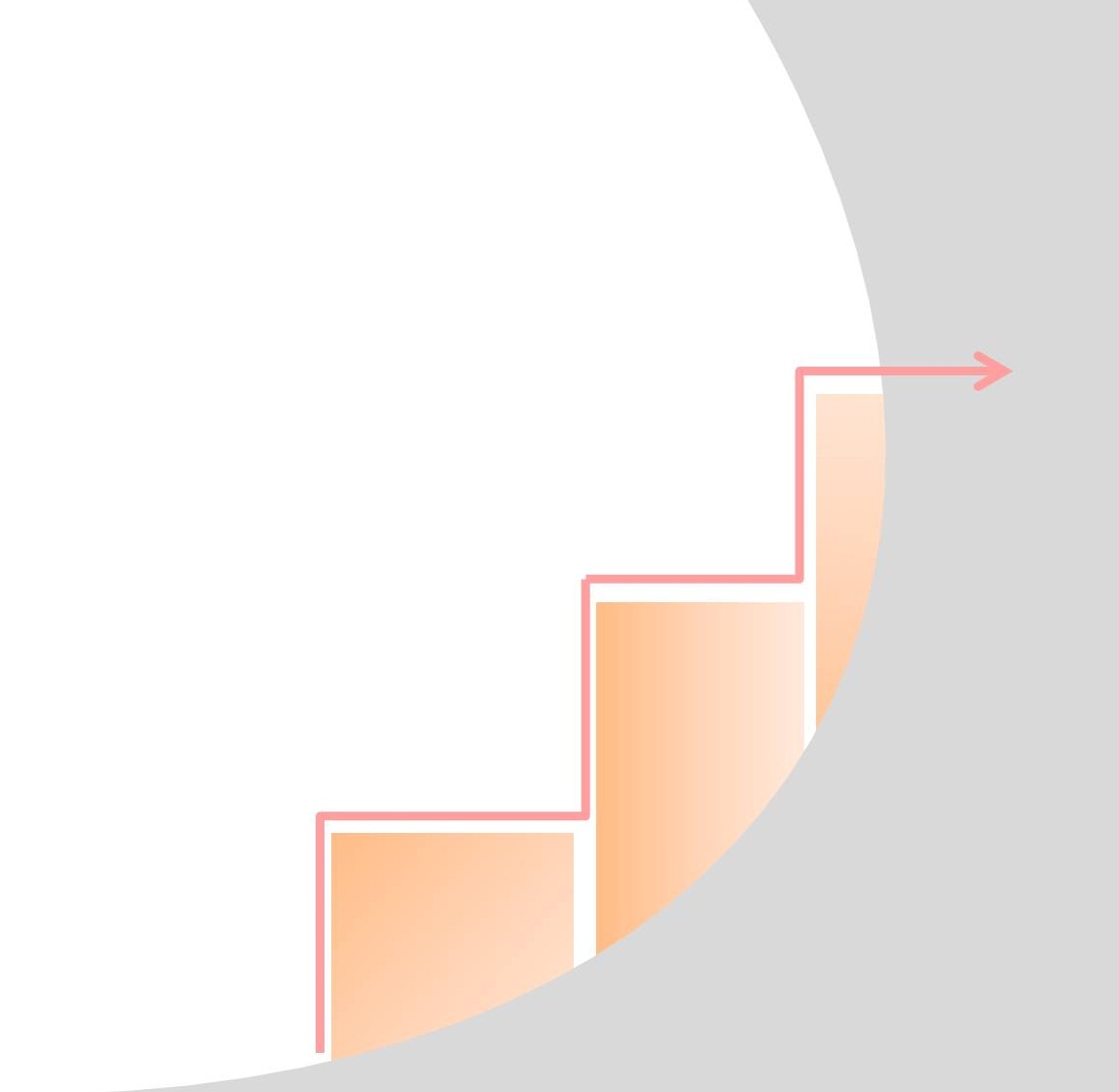 النظام الاقتصادي الإسلامي جزء من نظام الإسلام:
وتفصيل ذلك على النحو التالي :
1- للنشاط الاقتصادي في الاسلام طابع تعبدي وهدف سام:
المسلم إذا خلصت نيته وحسن مقصده في نشاطه الاقتصادي فهو عباده بمفهومها العام , فالطابع التعبدي حافز قوي على العمل ويسهم في زيادة عرض العمل في الاقتصاد.

                2- ذاتية الرقابة على ممارسة النشاط الاقتصادي في الإسلام:
يوجد في النظام الاقتصاد في الاسلام رقابة الضمير الايماني 
القائمة على الايمان بالله وعلى الحساب في اليوم الآخر ,
    وهذا أكبر ضمان لسلامة النشاط الاقتصادي
 المتصف بالإنسانية والرحمة والعدل.
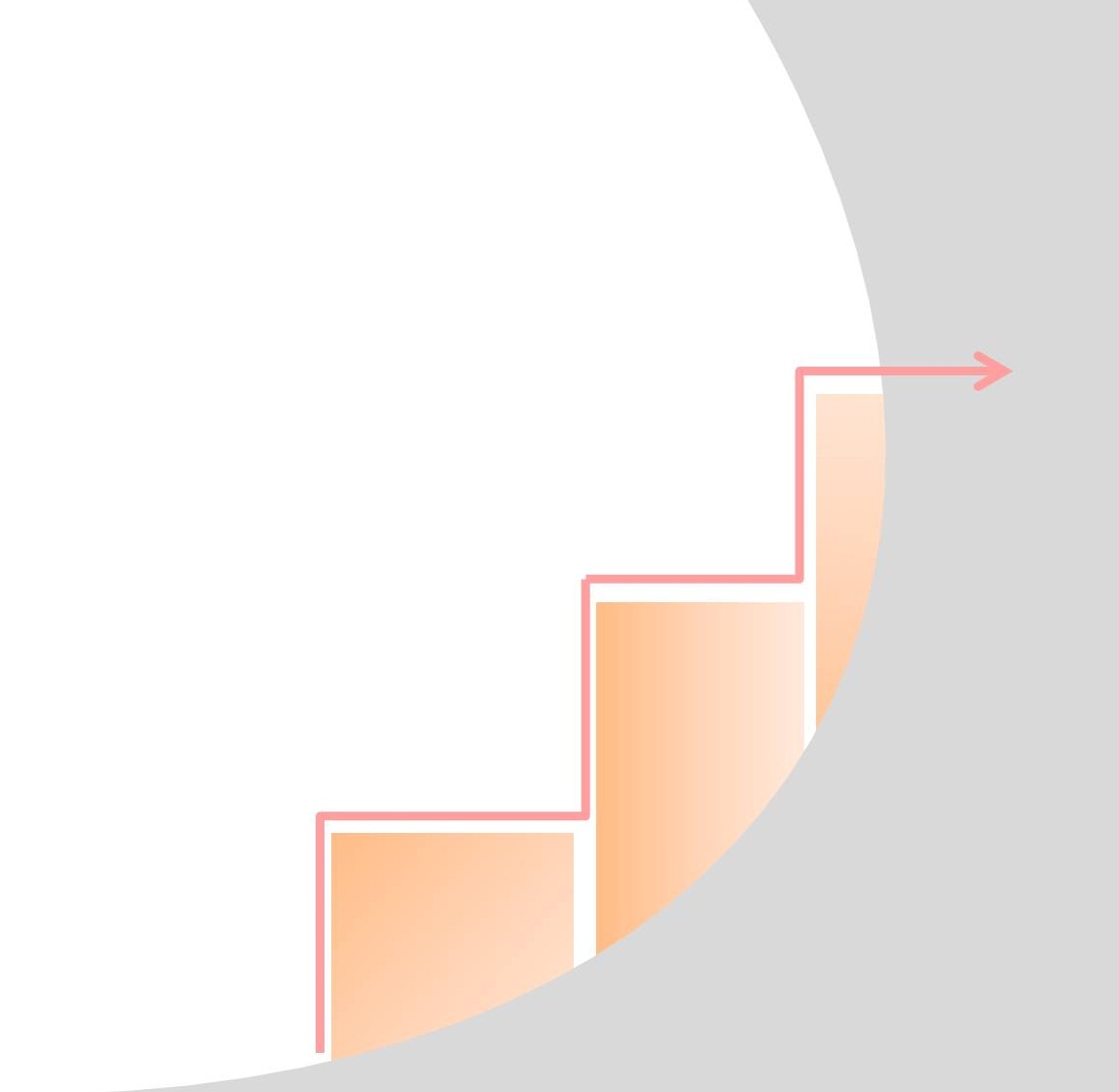 خصائص النظام الاقتصادي الاسلامي
التوازن في رعاية المصلحة الإقتصادية للفرد والجماعة:
الاقتصاد في الاسلام له سياسة تقوم على التوازن في رعاية المصلحة الاقتصادية لسائر الأطراف الانسانية أفراد وجماعات, 
 أما إذا كان هناك تعارض وتعذر تحقيق التوازن بينهما
 فإن الاسلام يقدم مصلحة الجماعة على مصلحة الفرد 
                             مع تعويض الفرد عما لحقة من أضرار.
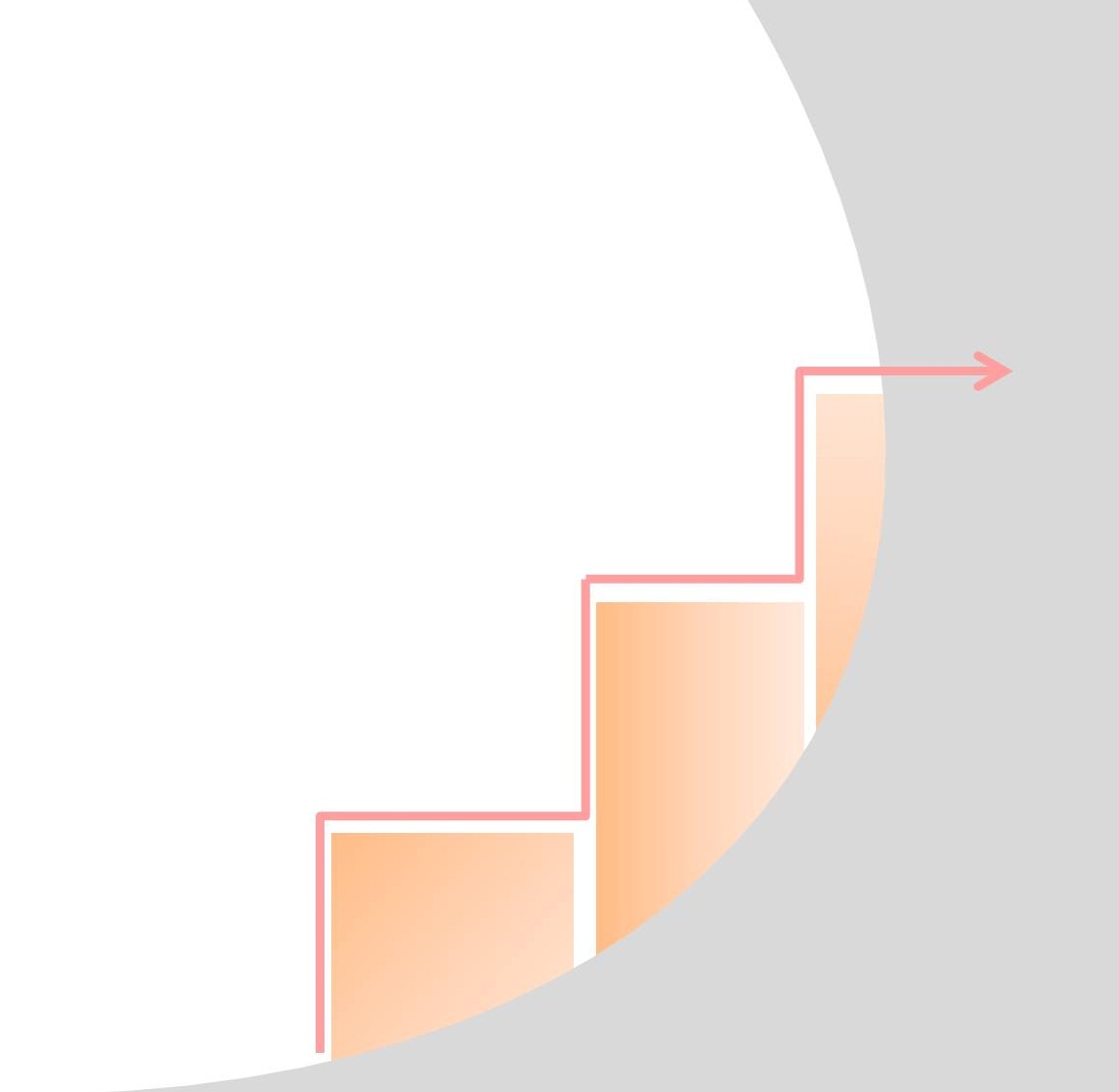 خصائص النظام الاقتصادي الاسلامي
التوازن بين الجانبين المادي والروحي:
يوفق الاقتصاد في الاسلام بين العنصرين اللذين يتكون منهم الانسان وهما : المادة, والروح . 
          لأن التركيز على جانب من جوانب الحياة وإهمال الجوانب الأخرى ينافي ما جاءت به الشريعة الإسلامية .
 
.
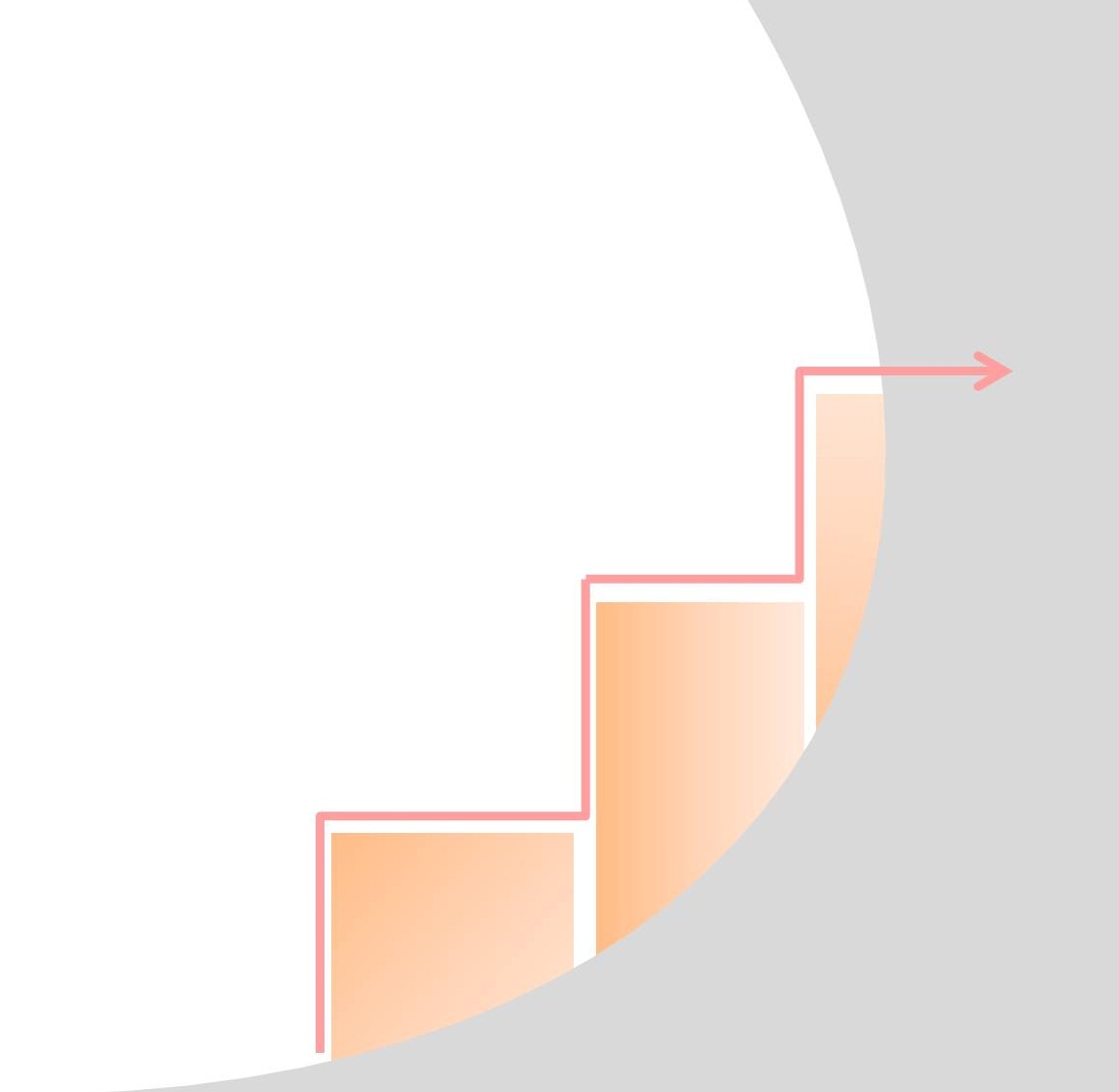 خصائص النظام الاقتصادي الاسلامي
الاقتصاد الإسلامي أخلاقي:
الربط بين الاقتصاد والأخلاق يولد في النفس البشرية شعورا بالمسؤولية أمام الله تعالى .
       فيعمل المسلم على سلامة ونقاء المعاملات الاقتصادية في المجتمع المسلم .
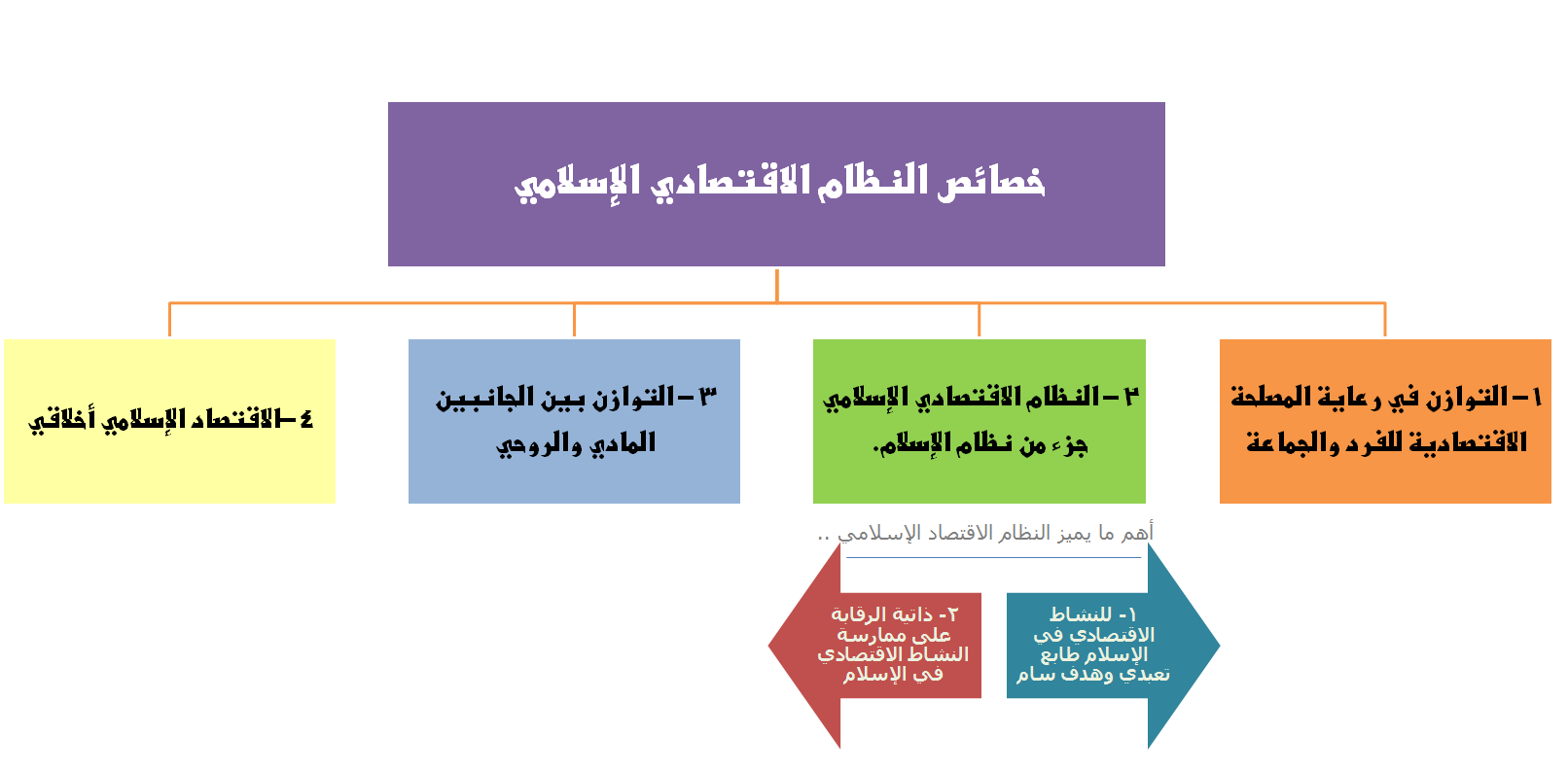